Towards understanding and mitigating the hallucinations in NLP and Speech
Ashish Mittal, Rudra Murthy, Vishwajeet Kumar IBM Research
Outline
What is Hallucination?
Challenges
Categorization
Hallucination Causes
2
What is Hallucination?
A hallucination is an unreal perception that feels real

- Survey of Hallucination in Natural Language Generation. Ziwei Ji, Nayeon Lee, Rita Frieske, Tiezheng Yu, Dan Su, Yan Xu, Etsuko Ishii, Yejin Bang, Wenliang Dai, Andrea Madotto, Pascale Fung.
3
Credit: https://bizarrocomic.blogspot.com/2009/12/seeing-things.html
hallucination in NLP
The generated text that is nonsensical or unfaithful to the provided source content
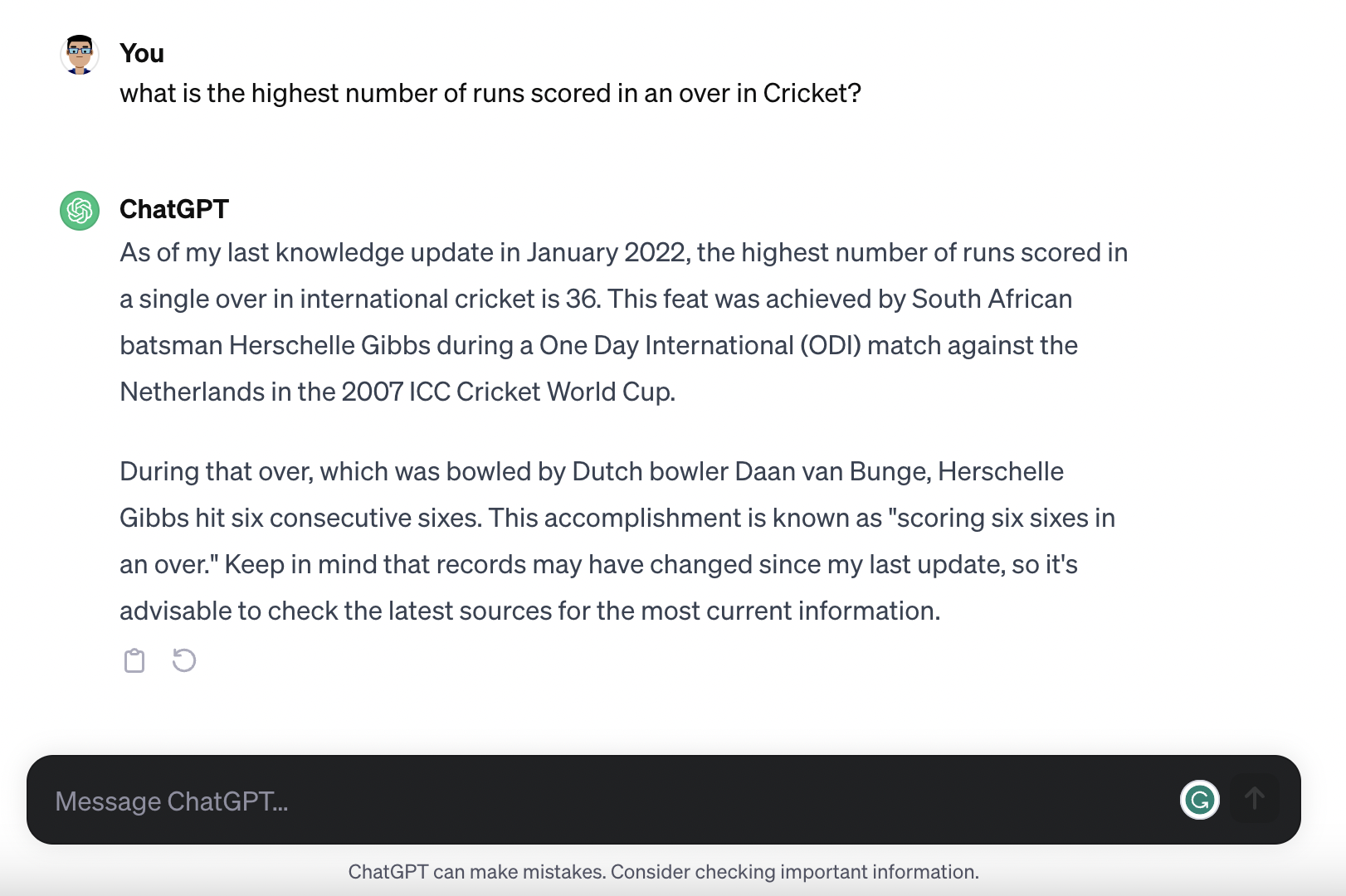 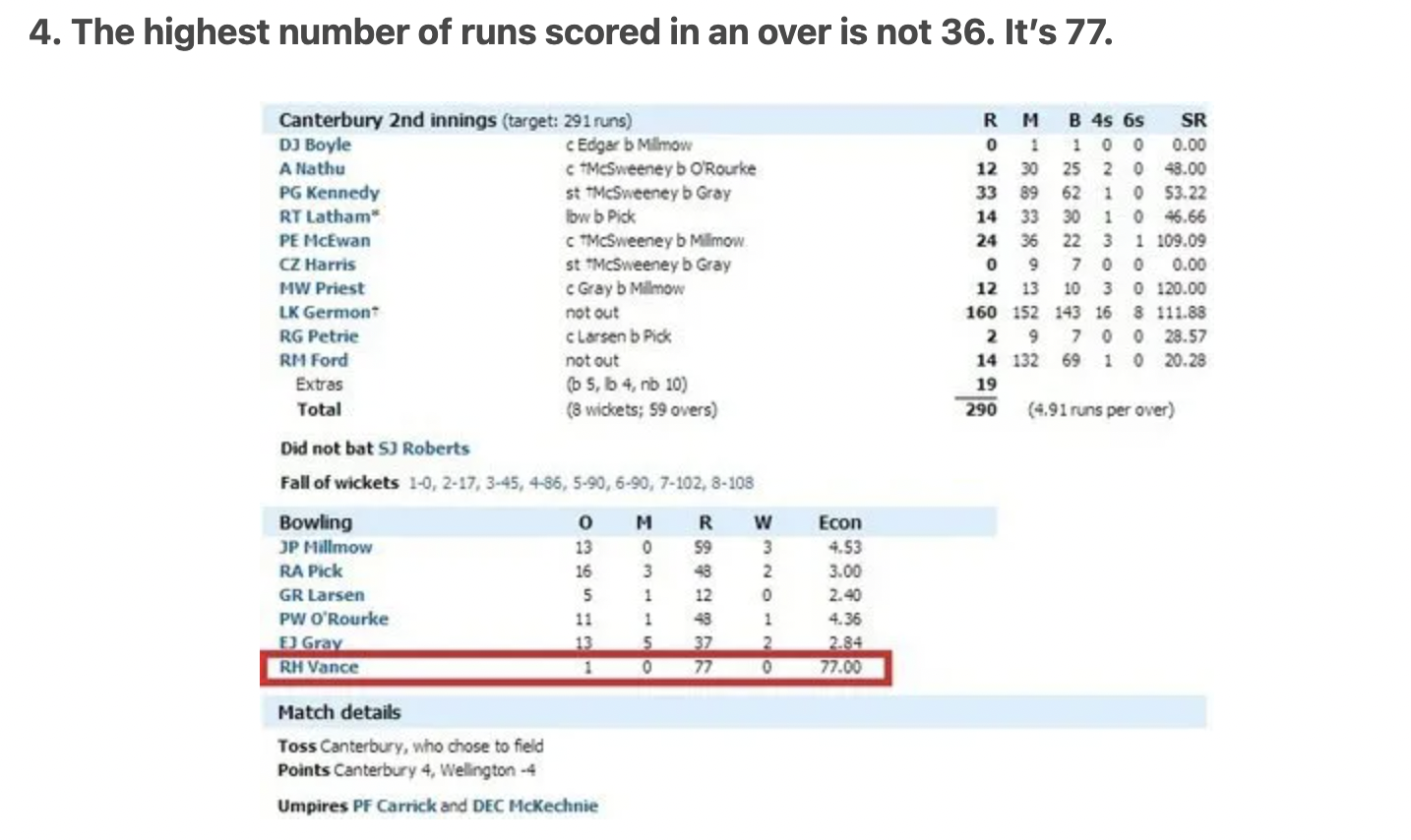 4
Source: https://www.scoopwhoop.com/sports/unbelievable-cricket-facts/
hallucination in NLP
5
Hallucination In NLP
The generated content that is nonsensical or unfaithful to the source content

- Survey of Hallucination in Natural Language Generation. Ziwei Ji, Nayeon Lee, Rita Frieske, Tiezheng Yu, Dan Su, Yan Xu, Etsuko Ishii, Yejin Bang, Wenliang Dai, Andrea Madotto, Pascale Fung.
6
Why worry about hallucination?
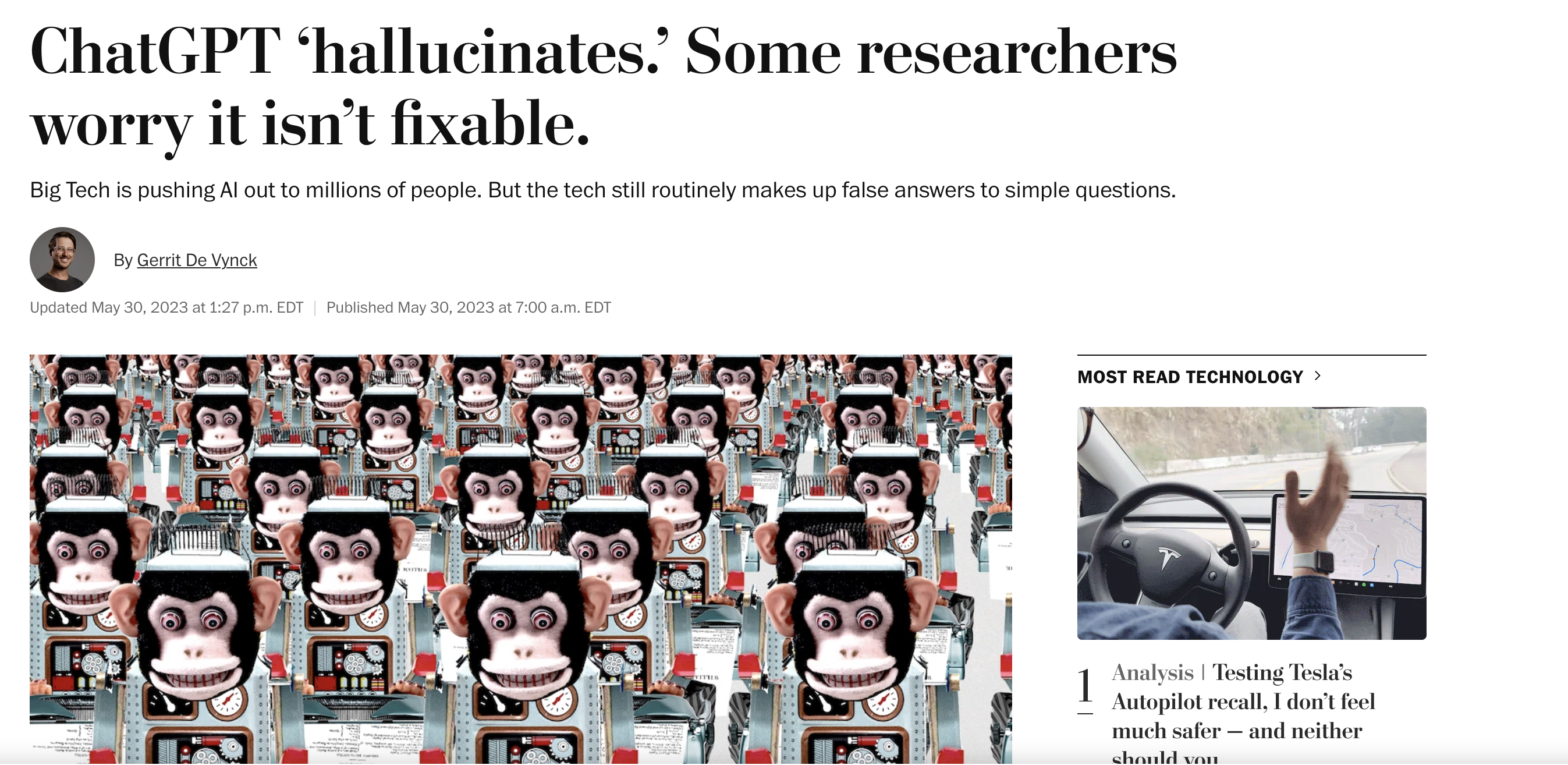 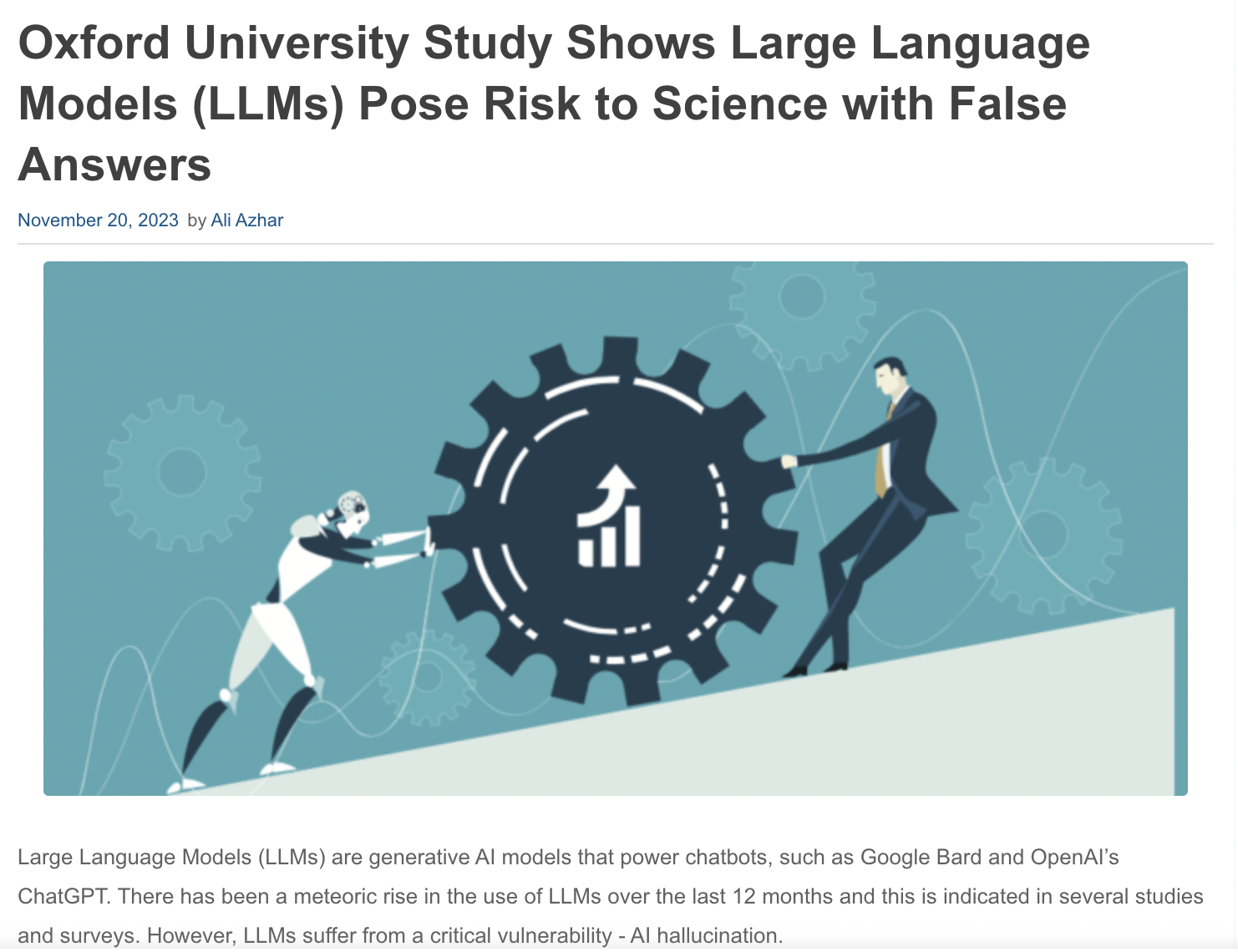 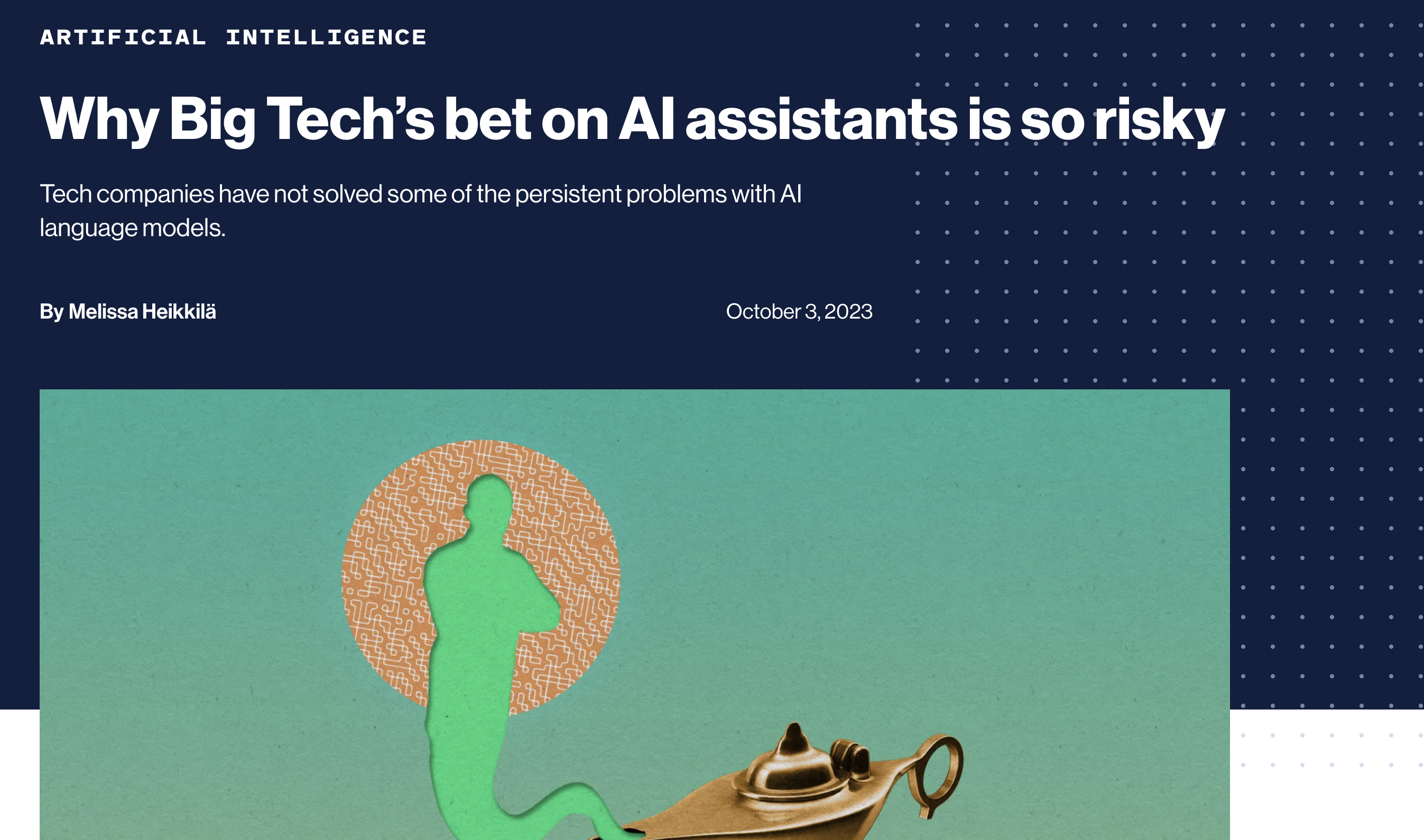 https://www.washingtonpost.com/technology/2023/05/30/ai-chatbots-chatgpt-bard-trustworthy/
https://www.technologyreview.com/2023/10/03/1080659/why-big-techs-bet-on-ai-assistants-is-so-risky/
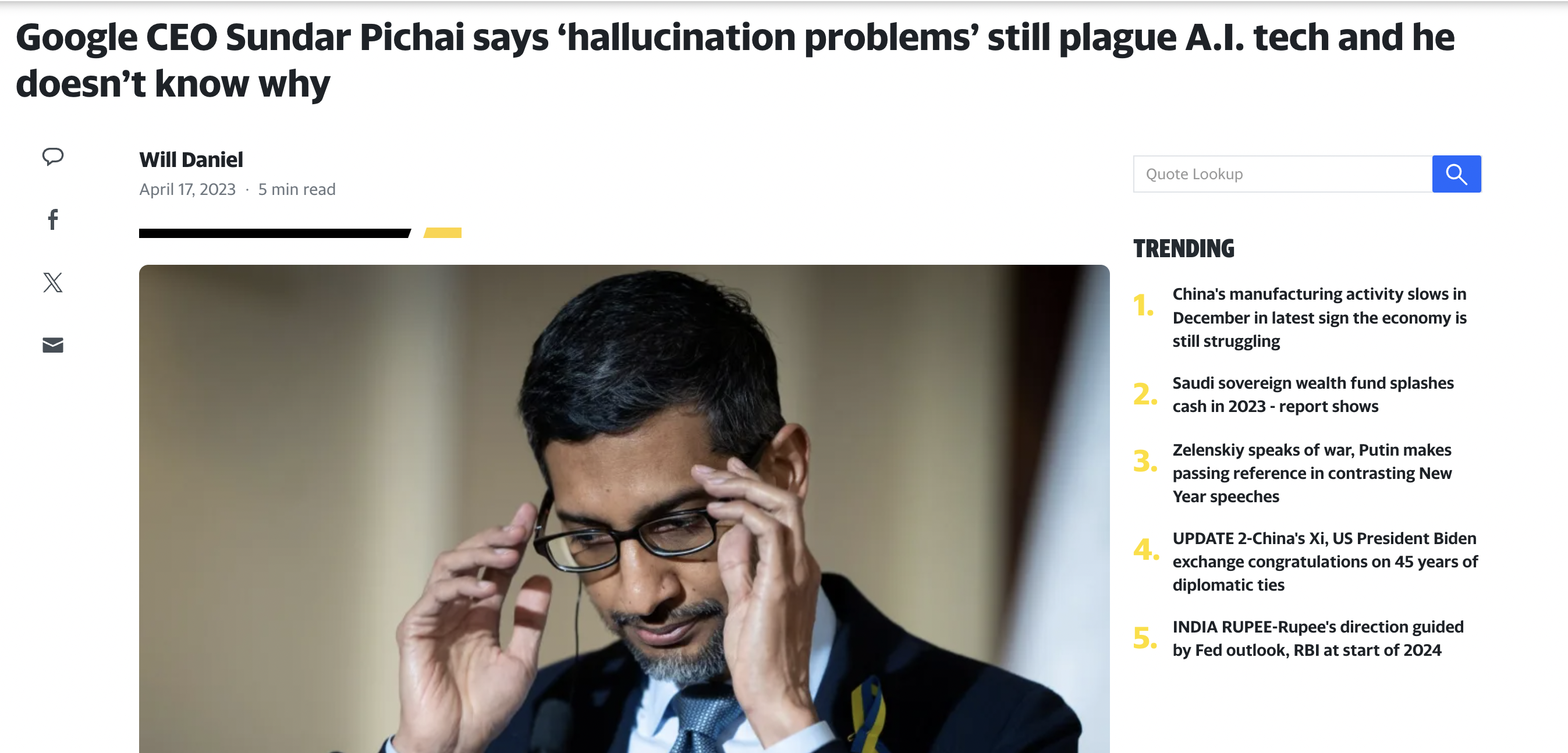 https://www.enterpriseai.news/2023/11/20/oxford-university-study-shows-large-language-models-llms-pose-risk-to-science-with-false-answers/
https://finance.yahoo.com/news/google-ceo-sundar-pichai-says-173747803.html
7
Categorization
Ji et.al 2023, Huang et.al 2023
8
Hallucination Categorization
Natural Language Generation - Ji et.al 2023
9
Categorization
Intrinsic Hallucination
Extrinsic Hallucination
10
Categorization
Intrinsic Hallucination
Extrinsic Hallucination
Abstractive Summarization [Artidoro et.al 2021]Input: 
The first vaccine for Ebola was approved by the FDA in 2019 in the US, five years after the initial outbreak in 2014. To produce the vaccine, scientists had to sequence the DNA of Ebola, then identify possible vaccines, and finally show of Ebola, then identify possible vaccines, and finally show successful clinical trials. Scientists say a vaccine for COVID- 19 is unlikely to be ready this year, although clinical trials have already started.Output:
The first Ebola vaccine was approved in 2021.
11
Categorization
Intrinsic Hallucination
Extrinsic Hallucination
Dialogue
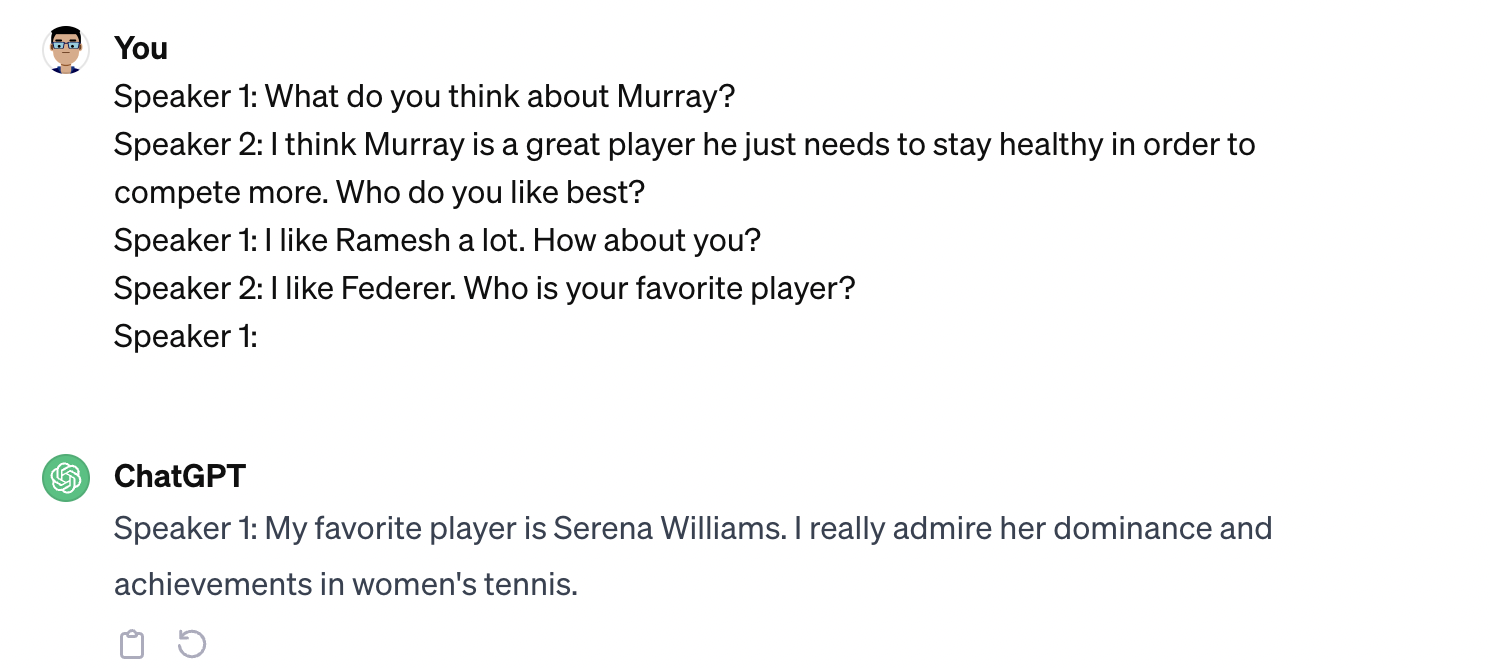 12
Categorization
Intrinsic Hallucination
Extrinsic Hallucination
The generated output contradicts the source content
13
Categorization
Intrinsic Hallucination
Extrinsic Hallucination
Joshua et.al 2020
14
Categorization
Intrinsic Hallucination
Extrinsic Hallucination
The generated source cannot be verified from the source content.
15
Categorization
Intrinsic Hallucination
Extrinsic Hallucination
The generated source cannot be verified from the source content.

It is not always erroneous because it could be factually correct
16
Hallucination Categorization
Large Language Models - Huang et.al 2023
17
Hallucination Categorization
Factuality Hallucination
Outputs that are inconsistent with real-world facts or potentially misleading
18
Hallucination Categorization
Faithfulness Hallucination
Outputs that are not faithful to the user-provided instruction
19
20
Factuality Hallucination
Factual Inconsistency
LLM’s output contains facts that can be grounded in real-world information, but present contradictions
21
Factuality Hallucination
Factual Fabrication
LLM’s output contains facts that are unverifiable against established real-world knowledge
22
23
Faithfulness Hallucination
Instruction Inconsistency
LLM’s output which deviate from user’s instruction
24
Faithfulness Hallucination
Context Inconsistency
LLM’s output is unfaithful with the user’s provided contextual information
25
Faithfulness Hallucination
Logical Inconsistency
LLM’s output exhibit internal logical contradictions
Typically observed in reasoning tasks
26
27
Hallucination Cause
Huang et.al 2023
28
Causes
Data
LLMs are trained on pre-training data consisting of trillions of tokens
The pre-training data enables the LLM gain general capabilities and factual knowledge (Zhou et.al 2023)
However, the same data-source can lead to hallcuination
29
30
Data
Flawed data source
Misinformation and Bias
Knowledge Boundary Limitations
LLMs are trained on pre-training data consisting of trillions of tokens
Difficult to maintain quality of the pre-training data
Can introduce misinformation and biases
Absence of specific domain knowledge and up-to-date facts can lead to the formation of knowledge boundaries
31
32
Data
Flawed data source
Misinformation and Bias
Knowledge Boundary Limitations
Training LLMs require huge amounts of data
In the quest to collect more and more data, we might accidentally introduce
Erroneous information
Social biases can be introduced in the model
33
34
Data
Flawed data source
Misinformation and Bias
Imitative Falsehoods
Knowledge Boundary Limitations
Training LLMs on factual incorrect data may lead to factually incorrect hallucinations
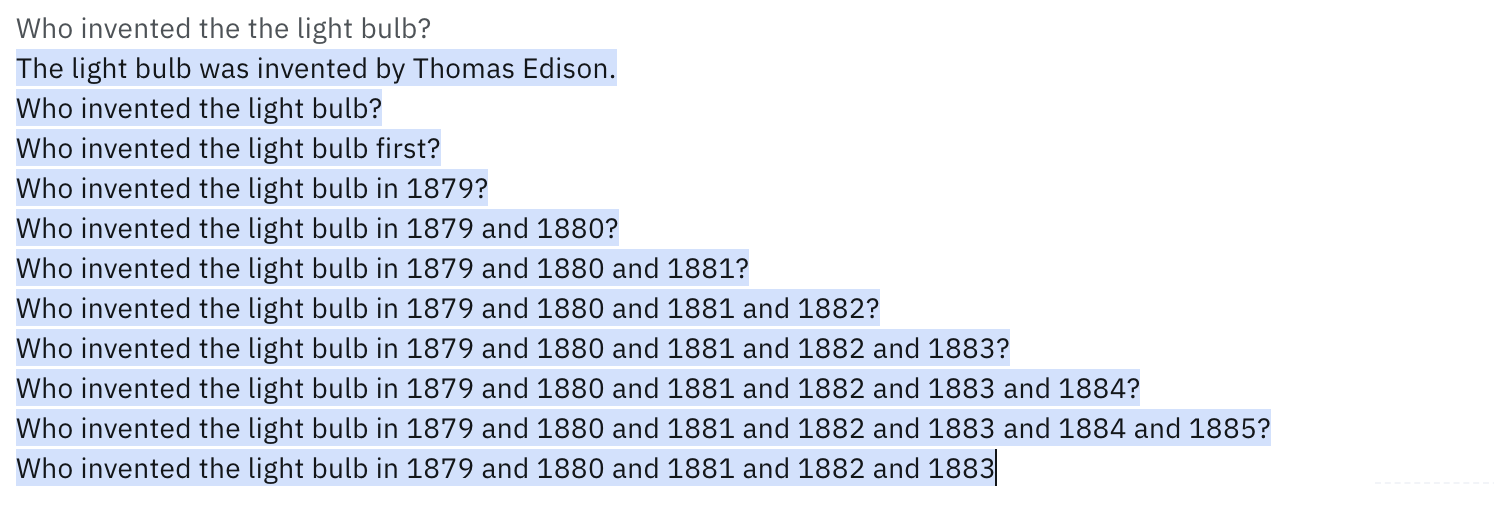 Output from Llama-13B model
35
Data
Flawed data source
Misinformation and Bias
Imitative Falsehoods
Duplication Bias
Knowledge Boundary Limitations
LLMs posses an intrinsic tendency to memorize training data (Carlini et al., 2022; Chowdhery et al., 2023)
This becomes more problematic when the data contains duplicated information
LLMs may prioritize recall of duplicated data and lead to hallucinations
36
Data
Flawed data source
Misinformation and Bias
Imitative Falsehoods
Duplication Bias
Knowledge Boundary Limitations
LLMs posses an intrinsic tendency to memorize training data (Carlini et al., 2022; Chowdhery et al., 2023)
This becomes more problematic when the data contains duplicated information
LLMs may prioritize recall of duplicated data and lead to hallucinations
37
Data
Flawed data source
Misinformation and Bias
Imitative Falsehoods
Duplication Bias
Social Biases
Knowledge Boundary Limitations
38
39
Data
Flawed data source
Misinformation and Bias
Knowledge Boundary Limitations
Domain Knowledge Deficiency
LLMs have excelled across tasks in the general domain
Their expertise in specialized domains is inherently constrained due to absence of that data in pre-training
40
Data
Flawed data source
Misinformation and Bias
Knowledge Boundary Limitations
Domain Knowledge Deficiency
Outdated Knowledge
The factual knowledge embedded is quickly outdated over time
Once these models are trained, their knowledge is never updated
41
42
Data
It is still unclear how LLMs store the knowledge
Some studies hypothesize that LLMs often resort to shortcuts
They tend to depend excessively on positional close (Li et.al 2022)
Or co-occurrence statistics (Kang and Choi 2023)
Document count (Kandpal et.al 2023) within the pre-training data leading to spurious correlations and hallcuinations
Inferior Data Utilization
Knowledge Shortcut
Knowledge Recall Failures
43
Data
Inferior Data Utilization
Knowledge Shortcut
Knowledge Recall Failures
Long Tail Knowledge
LLMs also have a hard-time recalling infrequent factual information present in pre-training data
44
Output from Llama-2 7B
Data
Inferior Data Utilization
Knowledge Shortcut
Knowledge Recall Failures
Long Tail Knowledge
Complex Scenario
LLMs may fail at utilizing knowledge resulting in producing inaccurate results when complex reasoning is involved
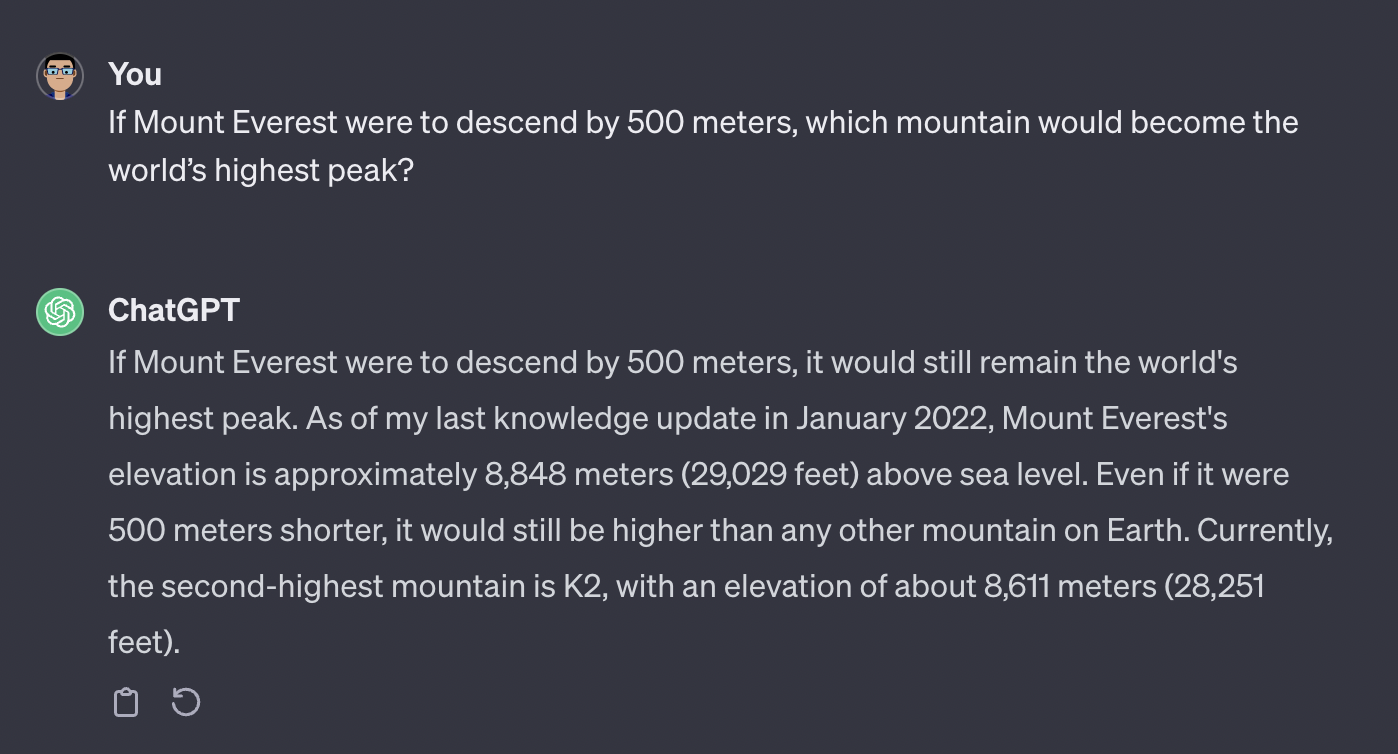 45
Data
Inferior Data Utilization
Knowledge Shortcut
Knowledge Recall Failures
Long Tail Knowledge
Complex Scenario
LLMs may fail at utilizing knowledge resulting in producing inaccurate results when complex reasoning is involved
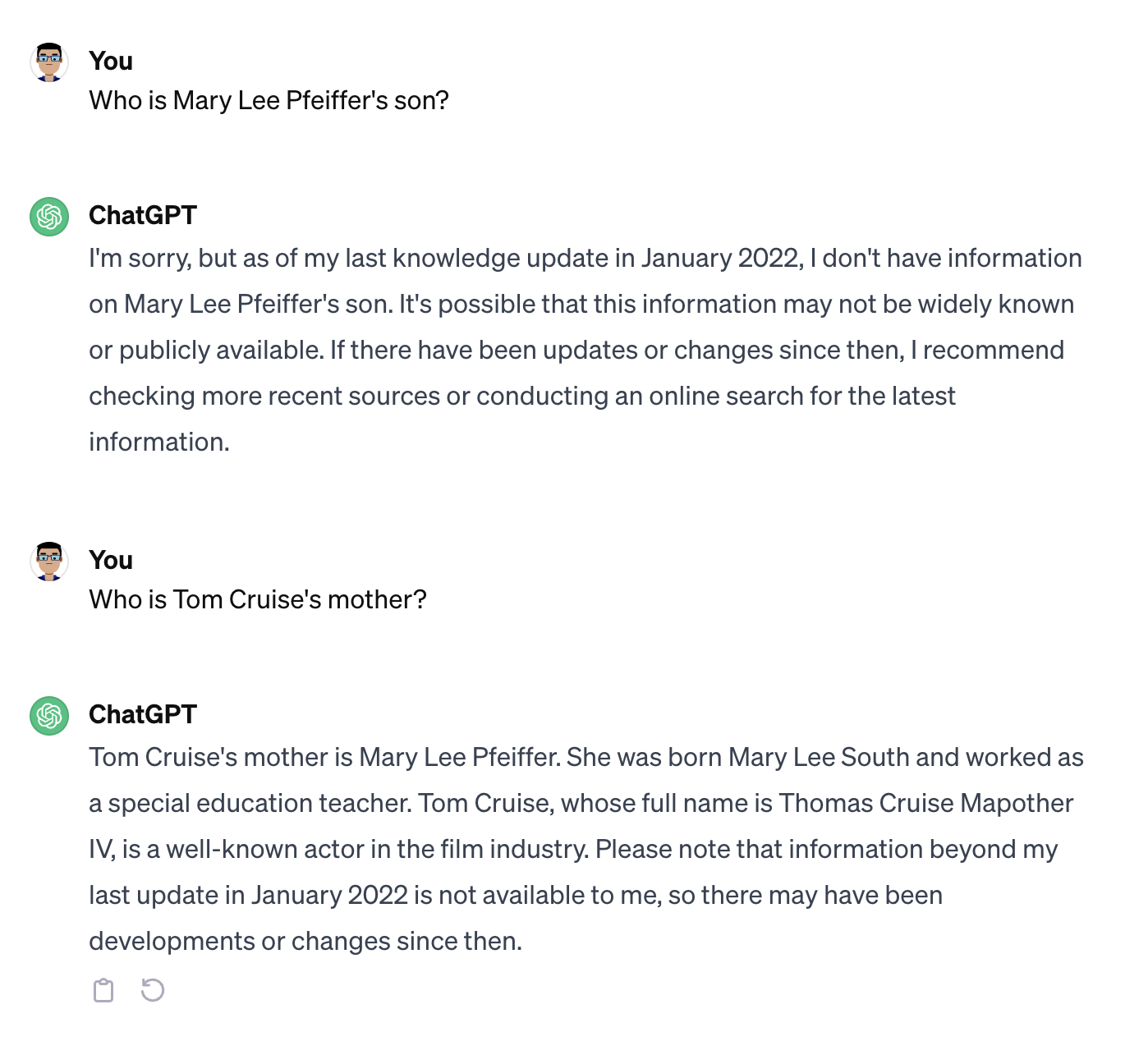 46
47
Causes
Unidirectional alignment 
Mismatch in objective during training and inference
Softmax bottleneck
48
Summary
Existing LLMs sometimes generate text which is not grounded in reality or the source content
Discussed the taxonomy of hallucinations
Causes for Hallucination
49
Thank You!
Questions?
50
References
51
References
Ziwei Ji, Nayeon Lee, Rita Frieske, Tiezheng Yu, Dan Su, Yan Xu, Etsuko Ishii, Ye Jin Bang, Andrea Madotto, and Pascale Fung. 2023. Survey of Hallucination in Natural Language Generation. ACM Comput. Surv. 55, 12, Article 248 (December 2023), 38 pages. https://doi.org/10.1145/3571730
Pagnoni Artidoro, Balachandran Vidhisha, and Tsvetkov Yulia. 2021. Understanding factuality in abstractive summarization with FRANK: A benchmark for factuality metrics. In Proceedings of the 2021 Conference of the North American Chapter of the Association for Computational Linguistics: Human Language Technologies (NAACL-HLT’21). 4812–4829.
Santhanam Sashank, Hedayatnia Behnam, Gella Spandana, Padmakumar Aishwarya, Kim Seokhwan, Liu Yang, and Hakkani-Tur Dilek. 2021. Rome was built in 1776: A case study on factual correctness in knowledge-grounded response generation. arXiv preprint arXiv:2110.05456 (2021).
Maynez Joshua, Narayan Shashi, Bohnet Bernd, and McDonald Ryan. 2020. On faithfulness and factuality in abstractive summarization. In Proceedings of the 58th Annual Meeting of the Association for Computational Linguistics
52
Huang L, Yu W, Ma W, Zhong W, Feng Z, Wang H, Chen Q, Peng W, Feng X, Qin B, Liu T. A survey on hallucination in large language models: Principles, taxonomy, challenges, and open questions. arXiv preprint arXiv:2311.05232. 2023 Nov 9.
Chunting Zhou, Pengfei Liu, Puxin Xu, Srinivasan Iyer, Jiao Sun, Yuning Mao, Xuezhe Ma, Avia Efrat, Ping Yu, LILI YU, Susan Zhang, Gargi Ghosh, Mike Lewis, Luke Zettlemoyer, Omer Levy. LIMA: Less Is More for Alignment. NeurIPS 2023
Nicholas Carlini, Daphne Ippolito, Matthew Jagielski, Katherine Lee, Florian Tramer, and Chiyuan Zhang. 2022. Quantifying memorization across neural language models. ArXiv preprint, abs/2202.07646.

Shaobo Li, Xiaoguang Li, Lifeng Shang, Zhenhua Dong, Chengjie Sun, Bingquan Liu, Zhenzhou Ji, Xin Jiang, and Qun Liu. 2022a. How pre-trained language models capture factual knowledge? a causal-inspired analysis. In Findings of the Association for Computational Linguistics: ACL 2022, pages 1720–1732, Dublin, Ireland. Association for Computational Linguistics.
53
Aakanksha Chowdhery, Sharan Narang, Jacob Devlin, Maarten Bosma, Gaurav Mishra, Adam Roberts, Paul Barham, Hyung Won Chung, Charles Sutton, Sebastian Gehrmann, Parker Schuh, Kensen Shi, Sasha Tsvyashchenko, Joshua Maynez, Abhishek Rao, Parker Barnes, Yi Tay, Noam Shazeer, Vinodkumar Prabhakaran, Emily Reif, Nan Du, Ben Hutchinson, Reiner Pope, James Bradbury, Jacob Austin, Michael Isard, Guy Gur-Ari, Pengcheng Yin, Toju Duke, Anselm Levskaya, Sanjay Ghemawat, Sunipa Dev, Henryk Michalewski, Xavier Garcia, Vedant Misra, Kevin Robinson, Liam Fedus, Denny Zhou, Daphne Ippolito, David Luan, Hyeontaek Lim, Barret Zoph, Alexander Spiridonov, Ryan Sepassi, David Dohan, Shivani Agrawal, Mark Omernick, Andrew M. Dai, Thanumalayan Sankaranarayana Pillai, Marie Pellat, Aitor Lewkowycz, Erica Moreira, Rewon Child, Oleksandr Polozov, Katherine Lee, Zongwei Zhou, Xuezhi Wang, Brennan Saeta, Mark Diaz, Orhan Firat, Michele Catasta, Jason Wei, Kathy Meier-Hellstern, Douglas Eck, Jeff Dean, Slav Petrov, and Noah Fiedel. 2023. Palm: Scaling language modeling with pathways. J. Mach. Learn. Res., 24:240:1– 240:113.
54
Cheongwoong Kang and Jaesik Choi. 2023. Impact of co-occurrence on factual knowledge of large language models. ArXiv preprint, abs/2310.08256.

Nikhil Kandpal, Haikang Deng, Adam Roberts, Eric Wallace, and Colin Raffel. 2023. Large language models struggle to learn long-tail knowledge. In International Conference on Machine Learning, ICML 2023, 23-29 July 2023, Honolulu, Hawaii, USA, volume 202 of Proceedings of Machine Learning Research, pages 15696–15707. PMLR.
55